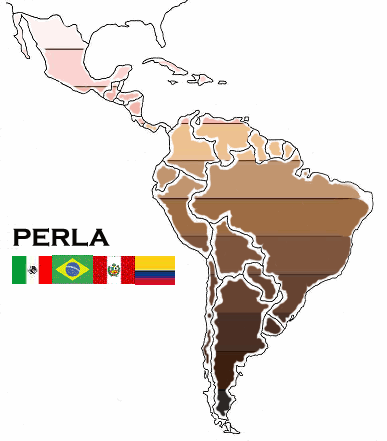 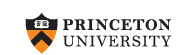 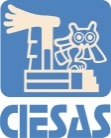 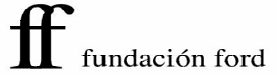 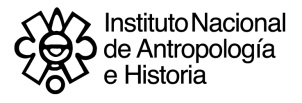 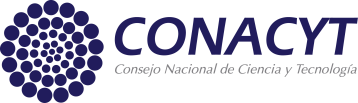 Imaginarios nacionales en México y América Latina: Mestizos, Indígenas y Afrodescendientes.5 y 6 de febrero.Museo Nacional de Antropología
Desde un mestizaje blanqueado a un multiculturalismo tri-étnico. Raza y etnicidad en Colombia 
Fernando Urrea–Giraldo
Carlos Augusto Viáfara López
Mara Viveros Vigoya   
(Equipo PERLA Colombia)
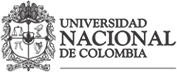 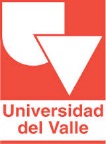 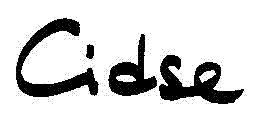 Esquema de presentación:



Algunas consideraciones históricas (periodos colonial y republicano hasta el siglo XX )

La Constitución de 1991 y sus efectos

Principales resultados de la encuesta PERLA 

Análisis de los resultados
Algunas consideraciones Algunas consideraciones históricas (periodos colonial y republicano hasta el siglo XX )
Desde la época de la colonia, pasando por el período republicano y entrando a los siglos XX y XXI, podemos caracterizar a la sociedad colombiana como una sociedad profundamente jerárquica en la que la clase social y la raza juegan un rol central en la configuración del orden social. 

En ese sentido, aunque el régimen colonial de diferenciación de la población por castas ha desaparecido de manera formal, existe un nuevo modelo después de la abolición de la esclavitud a mediados del siglo XIX que hace invisible las viejas divisiones raciales y de clase mediante castas y que pone en el centro un modelo de diferenciación de la población que se basa en un habitus, una hexis corporal que se expresa en la apariencia física, particularmente el color de la piel, el tamaño de la nariz, los pómulos y los labios, la forma personal de vestir, entre otros aspectos.
La configuración histórica de este orden socio-racial y de clase formó parte de la ideología del mestizaje propagada por las elites blancas-mestizas en un proyecto de mestizaje por blanqueamiento cercano al modelo Argentino, distante del que se consolida en México a partir de la revolución a comienzos del siglo XX.

En el período republicano la hegemonía de la ideología del mestizaje muestra que la historia de la subordinación y discriminación de las poblaciones indígenas y negras es diferente. Aunque ambas poblaciones eran consideradas una otredad “salvaje”, solamente las poblaciones indígenas encajaban como el otro “salvaje” visible dentro del nuevo modelo idealizado de nación mestiza, mientras tanto, las poblaciones negras también consideradas “salvajes”, simbólicamente fueron invisibilizadas después de la abolición de la esclavitud.
Desde el sistema de castas colonial la racialización incidía tanto en la población afrodescendiente como en la indígena y en general a todas las personas de piel más oscura en Colombia, como es el caso de los mestizos. Este fenómeno va a continuar a lo largo de los siglos XIX y XX hasta la actualidad. 

Se trata de una herencia del pasado colonial que contribuye en la construcción del Estado nacional durante la República pero sobre todo a partir de la Regeneración, extendiéndose en el siglo XX, sin que haya sido transformada durante el período de la República Liberal (1930-1945), con excepción del gaitanismo que significó por vez primera un proyecto político de mestizaje con gentes de pieles oscuras que amenazaba el proyecto oligárquico más proclive a un mestizaje de pieles claras. Con su asesinato el 9 de abril de 1948 se interrumpió esa movilización social.
A lo largo del siglo XX se presentaron diversos movimientos indígenas y afrodescendientes. Entre ellos de destaca el movimiento liderado por el indígena Quintín Lame y algunos movimientos regionales negros (Departamento del Chocó, norte del Cauca, algunas regiones de la costa Caribe) y de sectores de una naciente intelectualidad afrodescendiente durante la República Liberal en la ciudad de Bogotá. Sin embargo, va a ser en la década del setenta cuando irrumpen los nuevos movimientos de indígenas y afrodescendientes, como la aparición del CRIC en el Cauca y la organización Cimarrón, que precisamente anteceden las demandas cristalizadas en la constitución de 1991.
La Constitución de 1991 y sus efectos
La Constitución de 1991 inauguró una ideología del Estado nacional que sobrepasa el mestizaje y abre las puertas para la afirmación de identidades étnico-raciales en Colombia. 

Durante la década del noventa y los casi 15 años del siglo XXI, se despliega un calidoscopio de organizaciones indígenas y afrodescendientes en el país, y el Estado en todos los niveles enfrenta nuevas demandas sociales de los actores étnico-raciales, nunca antes vistas, con importantes conquistas territoriales como la autonomía de los resguardos y los territorios colectivos de la Ley 70 de 1993 en tierras de comunidades negras en el Pacífico colombiano. Estas demandas se han extendido a las ciudades colombianas para afrodescendientes e indígenas.
Entre los efectos de la constitución de 1991 y del nuevo discurso de la nación “multiétnica y multicultural” que reemplaza el discurso del mestizaje, las poblaciones negras han tenido un proceso de etnización y visibilización de sus particularidades a través de reclamos para ser contados de manera diferenciada en las estadísticas nacionales al igual que los indígenas. 

El intelectual afrocolombiano Manuel Zapata Olivella, escritor y antropólogo, quizás es quien mejor ha colocado el cambio de giro en la ideología de conformación del Estado nacional de un mestizaje blanqueado a un multiculturalismo como él lo ha denominado “tri-étnico”.
En la academia colombiana la constitución multiculturalista de 1991 y los movimientos sociales étnico-raciales permitieron generar nuevas miradas y debates que antes habían sido negadas y estigmatizadas. Desde mediados de la década del 90 aparecen diversos estudios desde la sociología, la antropología, la historia, la economía, la demografía y la geografía, que abordan el país desde una perspectiva étnico-racial socio-histórica en articulación con otras variables como el género, las clases sociales, las generaciones, las regiones y los procesos de asentamiento poblacional. 

Entre los principales estudios sobre la población afrodescendiente colombiana queremos resaltar el de Peter Wade, Gente Negra, Nación Mestiza: dinámicas de las identidades raciales en Colombia, versión española de 1997, y el programa de investigaciones CIDSE-IRD-COLCIENCIAS, 1996-2004, que se condensó en el libro Gente Negra en Colombia. Dinámicas Sociopolíticas y Culturales en Cali y el Pacífico.
Por supuesto no pueden desconocerse los estudios pioneros en la antropología colombiana de Nina de Friedemann y Jaime Arocha quienes fueron los primeros académicos desde las décadas del setenta y ochenta en señalar la invisibilidad de la gente negra en la academia colombiana. 

En el contexto de la constitución de 1991 y del aporte del debate académico colombiano e internacional, aunado a las nuevas demandas sociales de afrodescendientes e indígenas, las estadísticas étnico-raciales se abren paso en el instituto nacional de estadística colombiano (DANE) en la década del noventa y el asunto de la autoidentidad étnica o racial aparece como un problema en la construcción del dato estadístico, que es el tema de este seminario internacional.
Principales resultados de la encuesta PERLA
Tamaño de la muestra nacional PERLA Colombia:   1050 hogares 

 Sobremuestra:  450 hogares 

 Empresa que llevó a cabo la encuesta:
  Centro nacional de consultoría CNC
Gráfico 6. Años promedio de educación del entrevistado según autoidentidad y color de piel
Gráfico 7. Tipo de ocupación del entrevistado por autoidentidad y color de piel
Gráfico 8. Porcentaje de ocupaciones no manuales de alto estatus por autoidentidad étnica-racial y color de piel
Gráfico 9: Ingreso promedio mensual por autoidentidad étnica-racial
Gráfico 10: Reporte de sentirse discriminado o  tratado injustamente debido al color de piel, según autoidentidad étnica-racial y color de piel
Gráfico 11: Reporte de sentirse discriminado o tratado injustamente debido a su condición socioeconómica, según autoidentidad étnica-racial y color de piel
Gráfico 12: ¿Ha escuchado Usted de algún familiar decir que es necesario "mejorar la raza" ?, según autoidentidad étnica-racial y color de piel (muestra nacional y sobremuestra)
Gráfico 13: Apoyo al multiculturalismo y a las políticas multiculturales en Colombia
Análisis de los resultados
Los resultados de la encuesta PERLA permiten acercarse a las estimaciones del proyecto CIDSE-IRD-COLCIENCIAS, de un peso demográfico de la población afrodescendiente en Colombia cercano al 20%. 
Se observa un efecto de género en los resultados de la muestra PERLA 2010 para Colombia. El gráfico 2 en relación con los diferentes criterios para identificar la población afrodescendiente a través de la encuesta PERLA revela que las mujeres afrodescendientes  presentan siempre una participación porcentual menor versus los hombres, en todas las categorías, con excepción de la autoidentidad mulato-a. Segundo, al controlar por color de piel, las mujeres para las diferentes categorías de autoidentidad étnica-racial aparecen siempre con promedios de tonalidades más claras que los hombres.
Lo anterior nos permite formular la hipótesis de la relación social feminidad-colores claros o menos oscuros versus masculinidad-colores oscuros o menos claros en la sociedad colombiana, lo cual podría estar indicando una situación de hándicap para las mujeres de pieles más oscuras, en especial las mujeres negras, pero este fenómeno podría ampliarse a las mujeres indígenas y mestizas de piel menos clara. Un estudio realizado recientemente por Alejandra Rodríguez Sánchez llega a resultados similares en el caso de Cali a través de los datos de la EECV de Cali, 2012.
Se observa mejor la desigualdad étnico-racial en Colombia por color de piel que mediante auto-identidad étnica-racial para variables como nivel educativo alcanzado, tipo de ocupación, ingresos laborales promedios, pero también para variables relacionadas con percepción de discriminaciones por color de piel y socioeconómica.
Los datos de la muestra PERLA confirman una heterogeneidad social entre la población afrodescendiente. Las personas que se auto-identifican como mulatos han experimentado mayores condiciones de movilidad social que los de piel más oscura, también los mulatos presentan una ambigüedad con respecto a su percepción de la discriminación por color de piel y por nivel socioeconómico, a diferencia de la población que se auto-reconoce como negra e indígena.
Los datos también detectan una ambigüedad interesante de las identidades blanca y mestiza, primero, porque no solamente individuos de color de piel más oscura tienden a auto-reconocerse como blancos y segundo, porque la autoidentidad mestiza puede tener una mayor valoración que la blanca. 
La población indígena capturada en la muestra PERLA de Colombia si bien no es representativa de la población indígena nacional, sí muestra un grupo poblacional con menores niveles educativos y de ingresos y tipos de ocupación de menor estatus frente a las personas que se autoidentifican como blancas, mestizas y mulatas. Con las personas que se autoidentifican como negras constituyen el sector de la muestra con menores activos o capitales. También el grupo indígena, junto con las personas que se identifican como negras, tiene con este último grupo la mayor percepción de discriminación por color de piel y socioeconómica.
Los resultados de la encuesta permiten señalar que un importante segmento de la población que se autoidentifica como blanca o mestiza reconoce tener ancestros o antepasados familiares indígenas y africanos. Este patrón de respuesta puede tener que ver con el efecto simbólico de la Constitución de 1991. Por otro lado, los porcentajes superiores al 80% en el caso de las personas que se autoidentifican como negras o indígenas con respecto a antepasados africanos y amerindios son muy consistentes. En el caso de las personas mulatas alcanza el 50% de quienes reconocen tener antepasados africanos/negros.
Si bien la percepción de discriminación socioeconómica es mayor que la de color de piel, las dos siguen el mismo patrón por color de piel y autoidentidad étnica-racial: la gente de piel oscura es la que sufre mayor discriminación económica y por color de piel; y lo contrario, con la gente de piel más clara (menores percepciones de discriminación por color y económica); además de que son las personas que se autoidentifican como negras o indígenas las que perciben mayor discriminación bajo ambas condiciones.
La percepción de discriminación capturada indirectamente a través de la estrategia familiar de blanqueamiento, bajo la expresión “mejorar la raza”, opera como era de esperar tanto en términos de autoidentidad étnica-racial de mayor a menor aceptación con esa expresión (negro-a, mulato-a, indígena, mestizo-a y finalmente blanco-a) y de color de piel (oscuro, intermedio, claro). En ambos casos se presenta el efecto de escalera.
El grupo de mayor homogamia racial en términos de parejas son las personas que se autoidentifican como blancas, seguidas de las negras. Por el contrario, en el caso de las personas mestizas, indígenas y mulatas se presenta un patrón mayor de hipergamia racial, como era de esperar, si bien llama la atención  este resultado en el caso de la población indígena.
Los altos porcentajes de aprobación al multiculturalismo y a las políticas multiculturales, por encima del 88% en la muestra nacional de PERLA Colombia, podrían reflejar un efecto simbólico de la Constitución de 1991. Sin embargo, este fenómeno puede estar cambiando en la actualidad cuando aparecen ya resistencias a las conquistas territoriales de indígenas en varias regiones del país (conflictos de tierras entre indígenas, afrodescendientes y campesinos blanco-mestizos) y además pueden comenzar a presentarse conflictos en materia de cupos universitarios, bajo condición de excepción para afrodescendientes e indígenas, en caso de que éstos llegasen a incrementarse.  
Los datos de la encuesta PERLA indican un proceso de sobre-determinación recíproca de las variables color de piel, clase social y género a lo largo de la estructura social colombiana.